Creating VALUE:
Strategies for High-Earning, Happy Engineering Teams
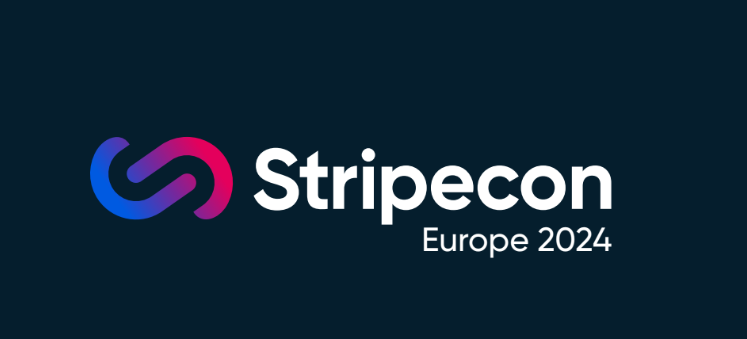 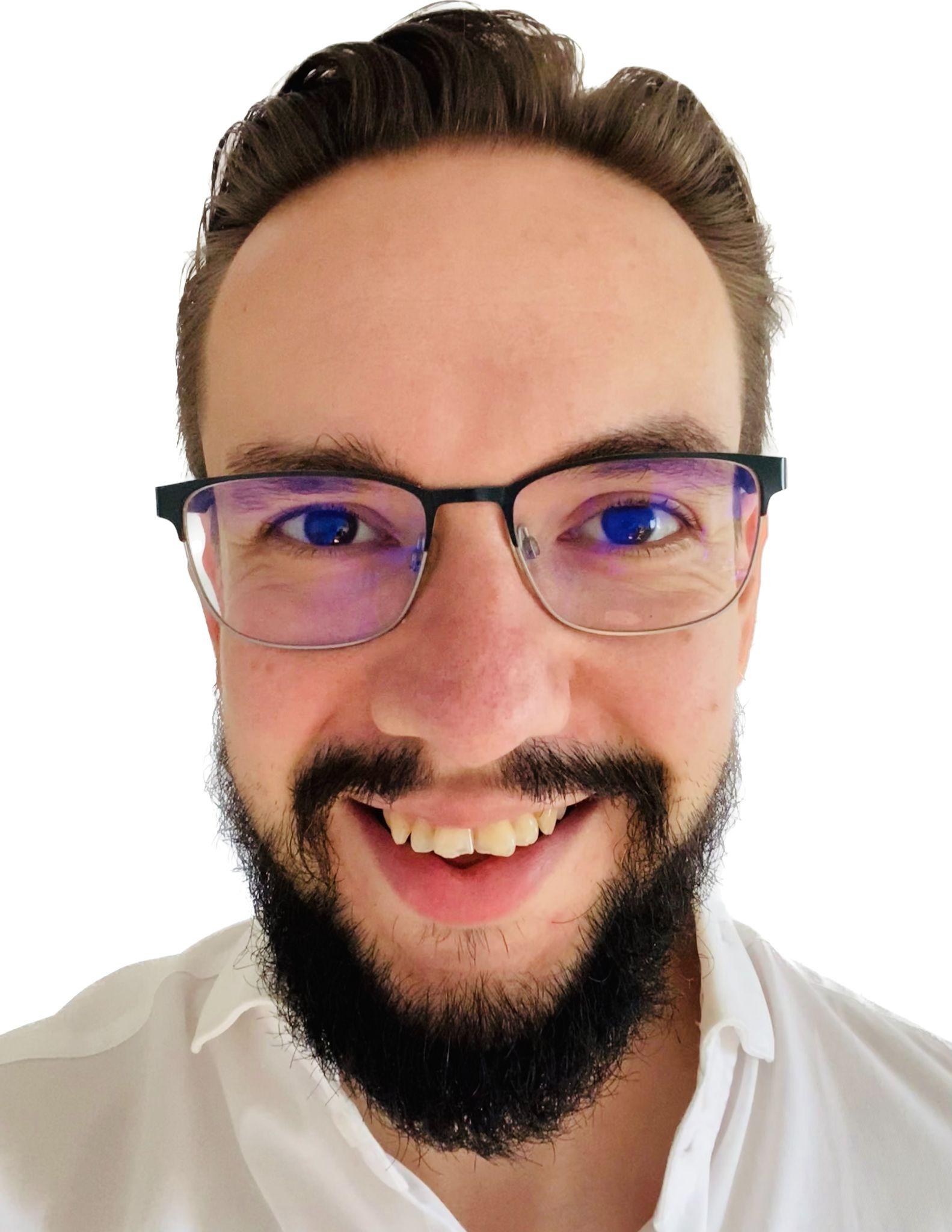 Denis Čahuk
Engineering Leadership Coach
Who am I?
Engineering Leadership Coach
➡ Empowering engineering leaders to master PRODUCTIVE leadership
Most Engineers have never had the opportunity to work in a high performing team
🤮
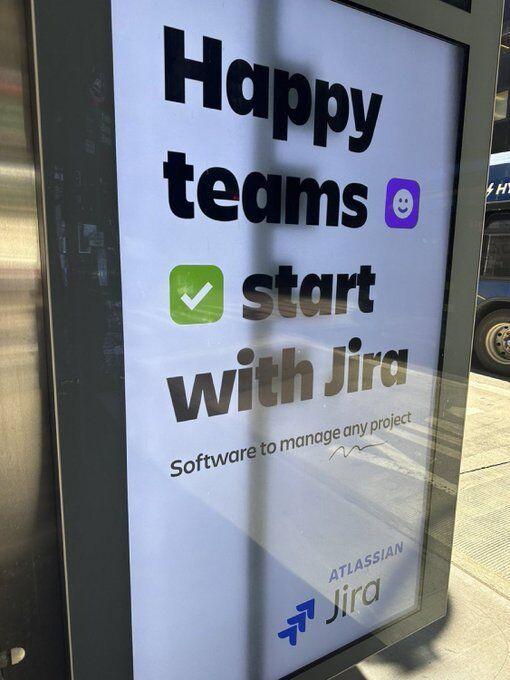 What you’ll take from this
How to build software products with Accurate Planning
How to Nurture Performance in Engineering Teams
Combine Performance + Accuracy into a High-Ticket Offer
A client with a risky project serviced by a burnt out team will confuse the lack of impact in their strategy with the perceived incompetence of the team, thus demanding a lower price.
Athletes achieve high performance by finding the optimal growth progression while preventing ALL INJURY
Worst Offender
Hourly Billing
+
SCRUM(fall)
HIGH TICKET OFFER = HOURLY RATE x HOURS
???
???
Happy clients?
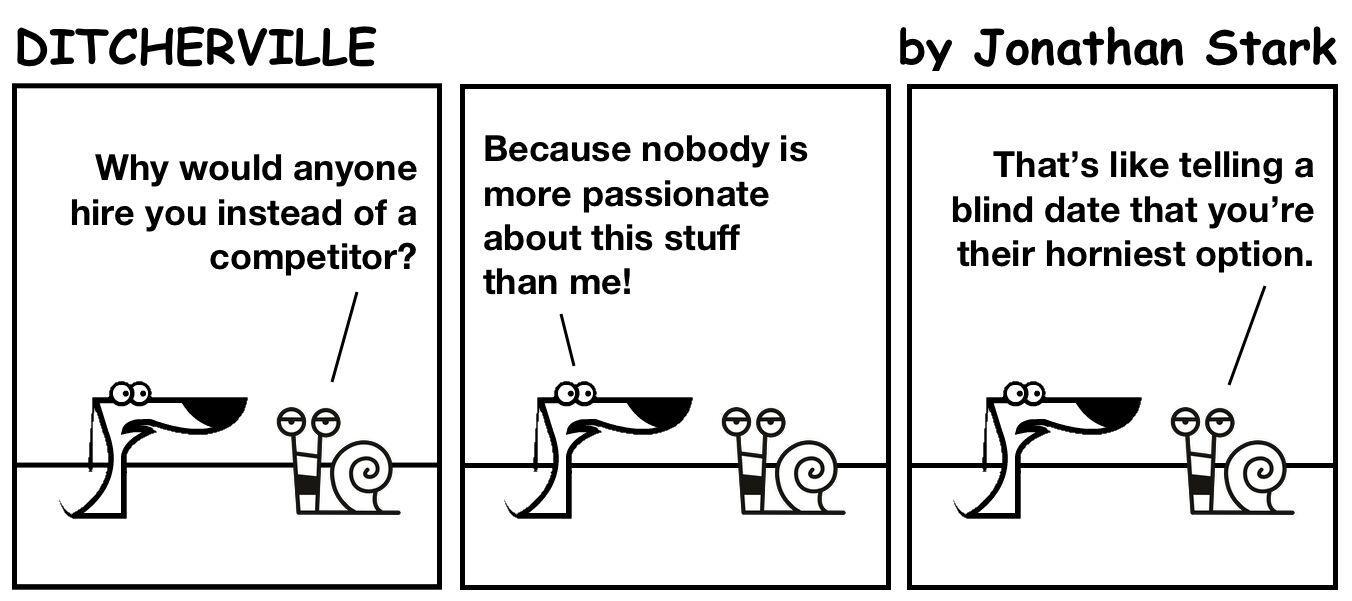 Passion is an Output,
NOT an Input
—Simon Sinek, probably
Strategy Tip #1: Improve Planning Accuracy with reliable and consistent behavior
If you want to be ON TIME
You must be on time EVERY DAY
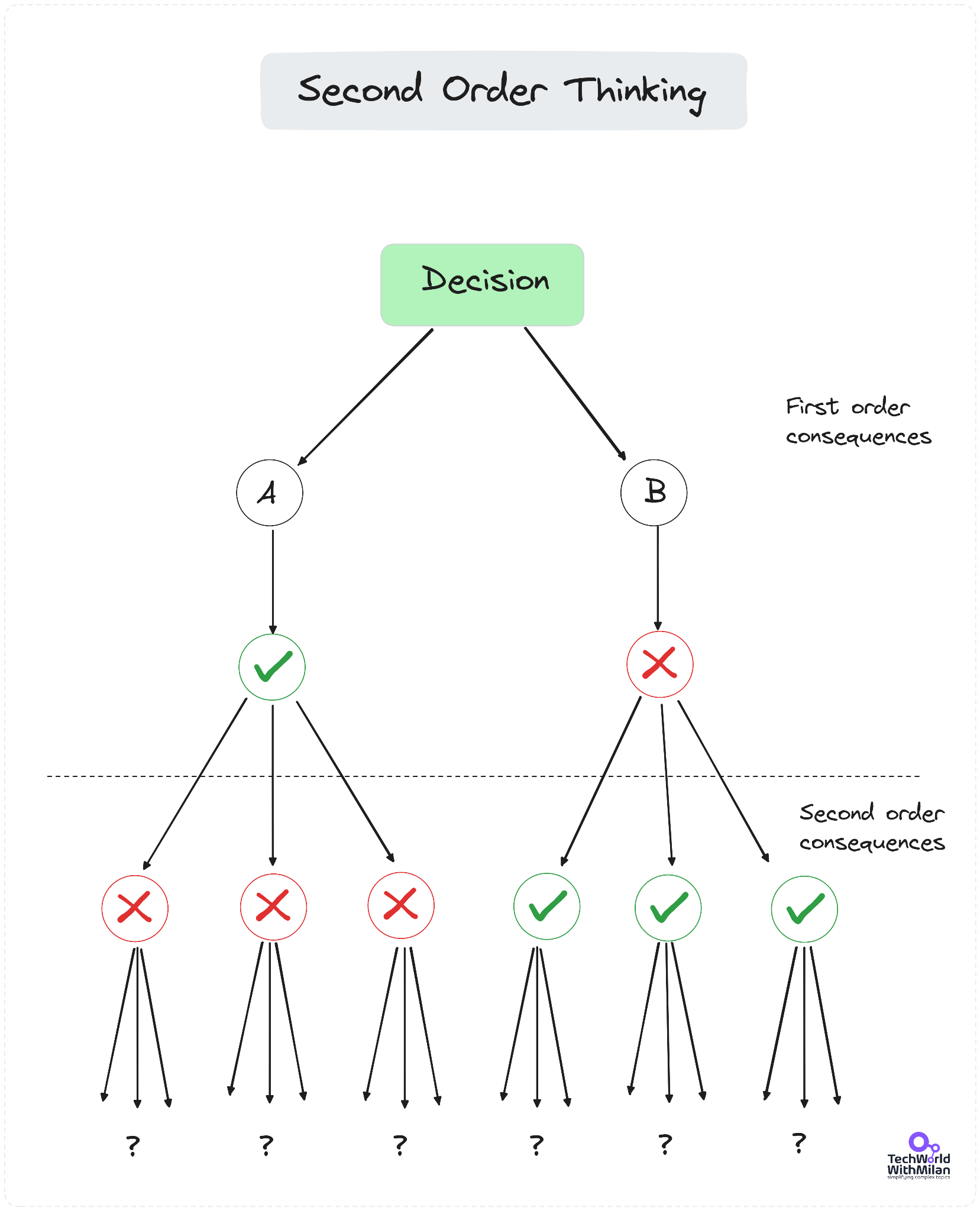 No HEROICS!
“The difference between experts and beginners is that experts find more ways to reward themselves while they work.
Experts are not more disciplined, they just found more ways to win.”
—Alex Hormozi
How do you find your optimal PRODUCTIVITY?
Paying Clients Judge Engineering primarily by their ability to deliver on their expectations and the quality of their communication when they don’t
Planning Accuracy
Set a time limit (e.g. 1 week)
Make a list. Finishing everything on the list is 10/10.
Do exactly what you said you would (and little else)
STOP the list when discovering 10/10 would be counterproductive
STOP if the list changes before you got past 5/10
REDUCE the time limit for subsequent rounds for scores <8
INCREASE time limit when you reach 10/10 twice in a day
Let everyone know you are course correcting
“We learn who we are in practice, not in theory.”
—Herminia Ibarra
Strategy Tip #2: Incentivise engagement
and minimise burnout
Train your team to process and prevent burnout
“Prior studies have examined burnout and engagement, however few studies have investigated their consequences. [...] The researchers here sought to fill that gap: they wanted to understand whether there’s a relationship between three factors—leadership support, organizational culture, and opportunities to learn—and burnout, engagement, or developers’ intention to stay. “

—Abi Noda, Predicting developer attrition;
Predicting Attrition among Software Professionals: Antecedents and Consequences of Burnout and Engagement
Study Findings
Leadership Support helps reduce BURNOUT, but does not affect ENGAGEMENT much
Culture influences ENGAGEMENT the most, has impact on (lessening) BURNOUT
Opportunities to learn heavily improve ENGAGEMENT
Optimise for Performance at the LEVEL which consistently avoids Burnout
TL;DR: High standard, but NO HEROICS
Strategy Tip #3: Your high-ticket offer manages the most risk for the client
Money is an Exchange of Trust
Profit Margins go to the Party that manages the MOST RISK
Value is not just CREATED
It is VALIDATED
Most VALUE to the Client?
A
Delivered
Software
B
Higher
Conversion
Rates
C
Guaranteed
Maintenance
Most RISK to the Client?
A
Uncertain
Delivery Date
B
Uncertain
Cost
C
Uncertain
Impact
Best DEAL?
A
Uncertain increase to CONVERSIONS

Variable Cost

Variable Scope
B
Multiple Attempts
At Validating CONVERSION Impact

Fixed Cost

Variable Scope
C
Commitment to plan/contract

Variable Cost

Fixed Scope
More about Billing…
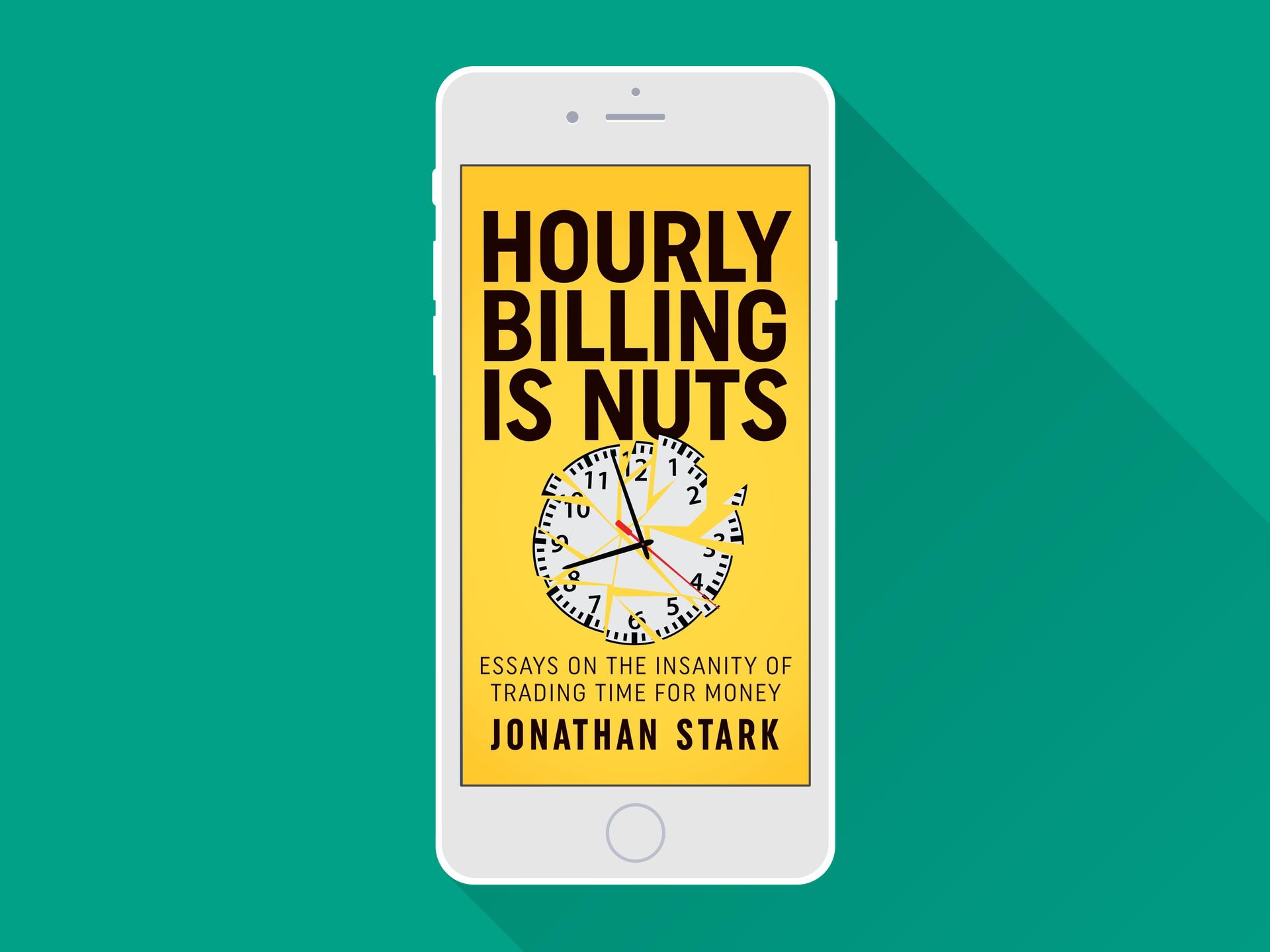 What does pricing have to do with iterative development and burnout?
High Ticket Offer = Consistent, Engaged Performance to Handle Risk + Burnout Prevention
Some people love change.
Others don’t.
It only takes one
person to ignite change.
YOU
5 DAY CHALLENGE
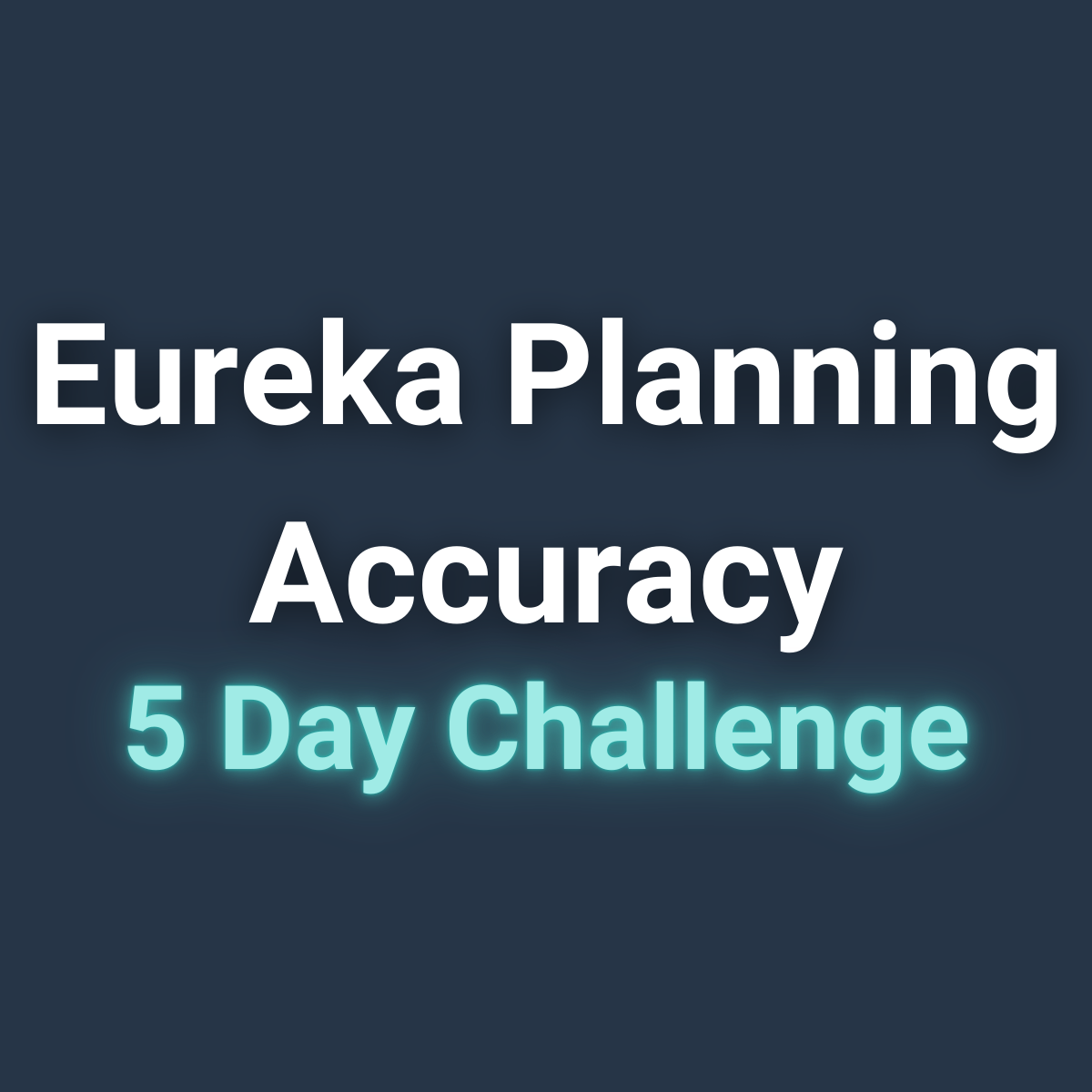 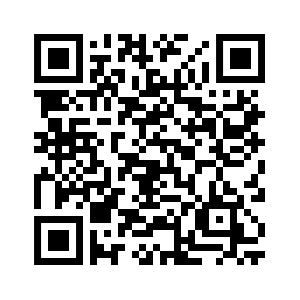 LinkedIn: in/deniscahuk/
Substack: 🔮 Crafting Tech Teams
Thank You
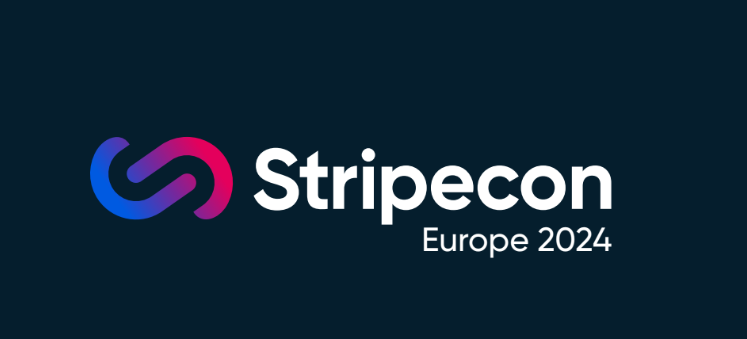 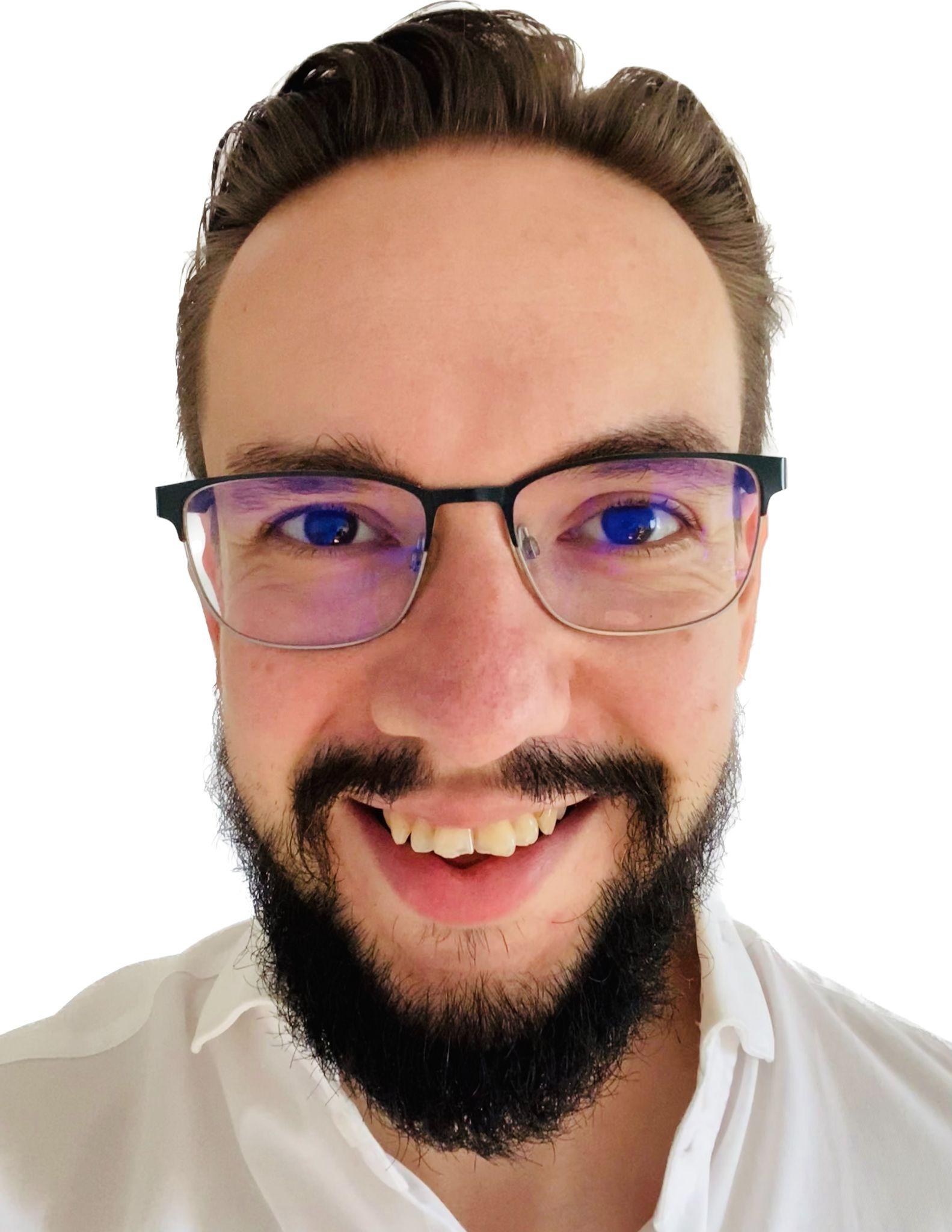 Denis Čahuk
Engineering Leadership Coach